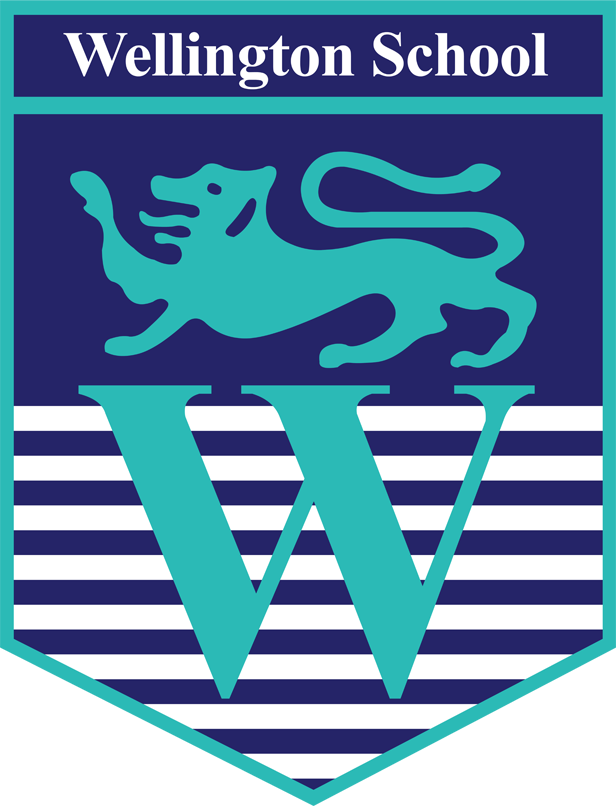 Wellington School
GCSE Maths Revision
2022

Mr. W. Riley
Head of Maths
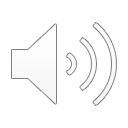 Exam Board – Edexcel (Pearson)

Higher Tier (Grades 3 - 9)
Foundation Tier (Grades 1 - 5)

Paper 1 – Non-Calculator
80 marks
90 mins
Friday 20th May (Morning)

Paper 2 – Calculator
80 marks
90 mins
Tuesday 7th June (Morning)

Paper 3 – Calculator
80 marks
90 mins
Monday 13th June (Morning)
Formula Sheet:
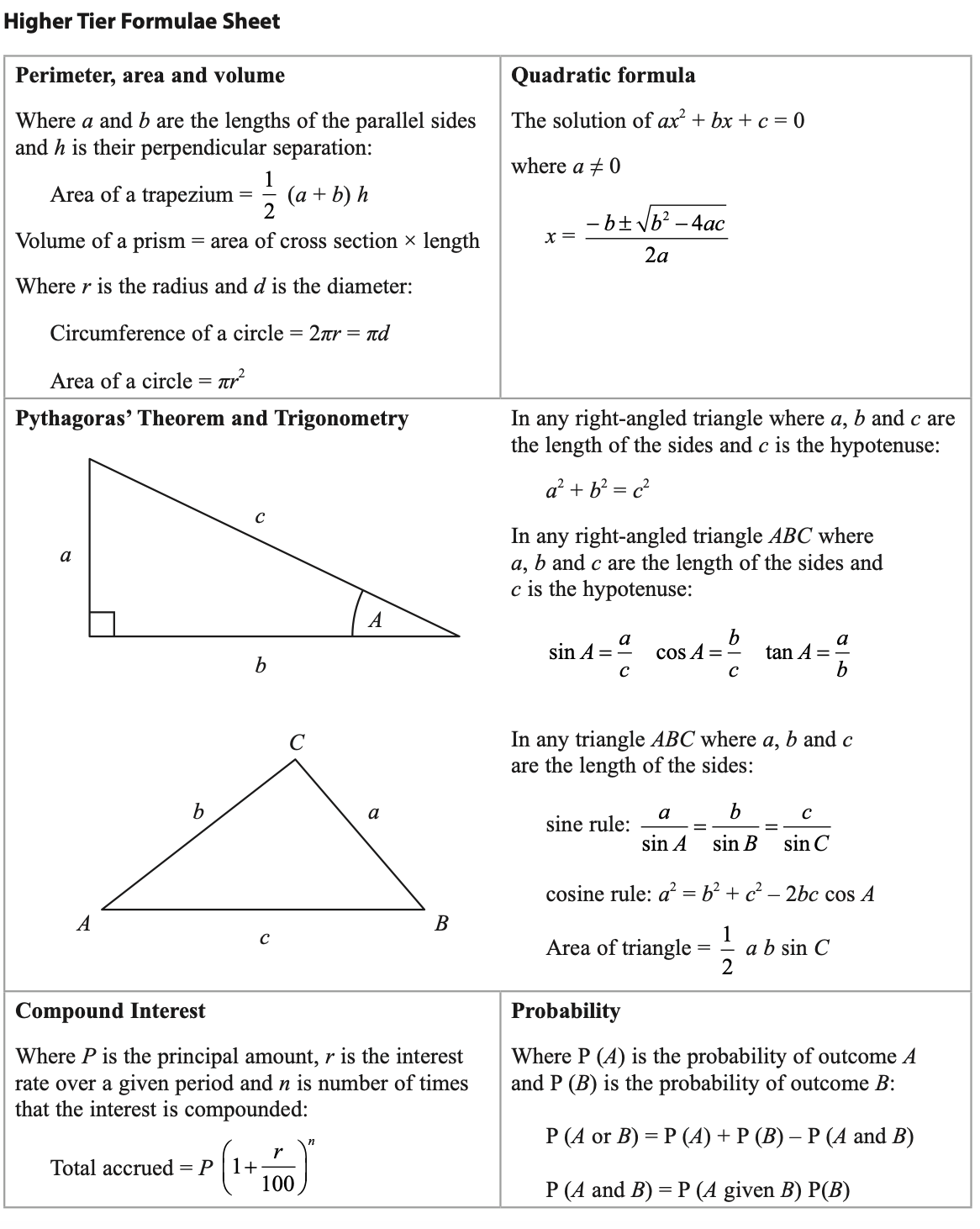 EXAM 
INFORMATION
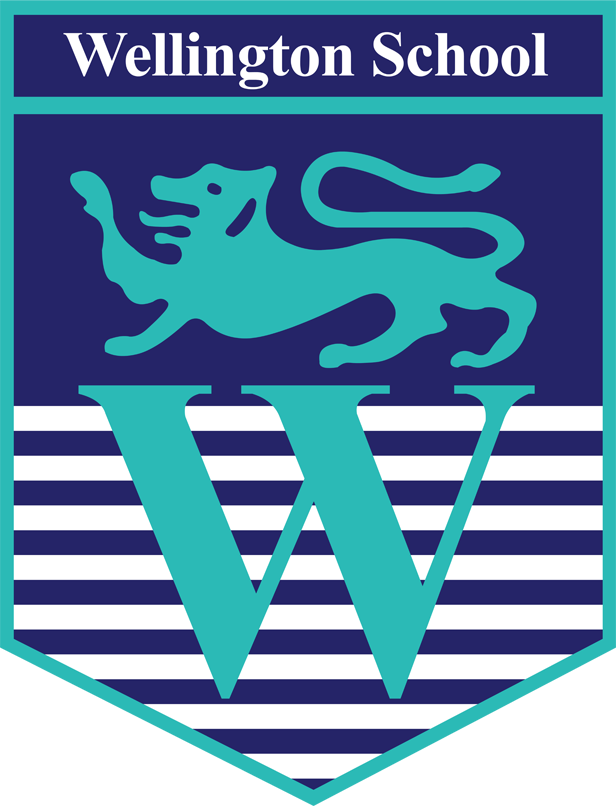 Wellington School
GCSE Maths Revision
2022
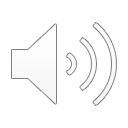 Pen

Pencil

Ruler

Geometry Equipment (compasses and protractor)

Scientific calculator
Casio FX83-GT range
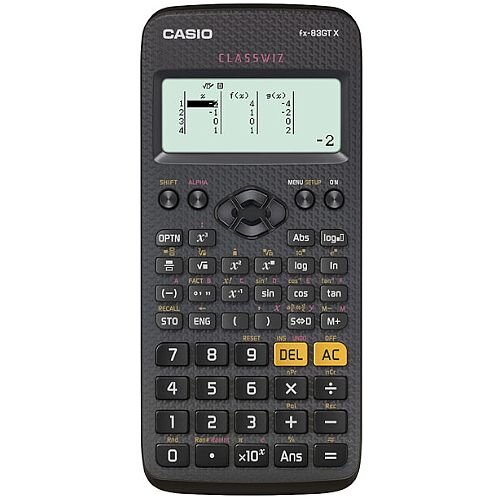 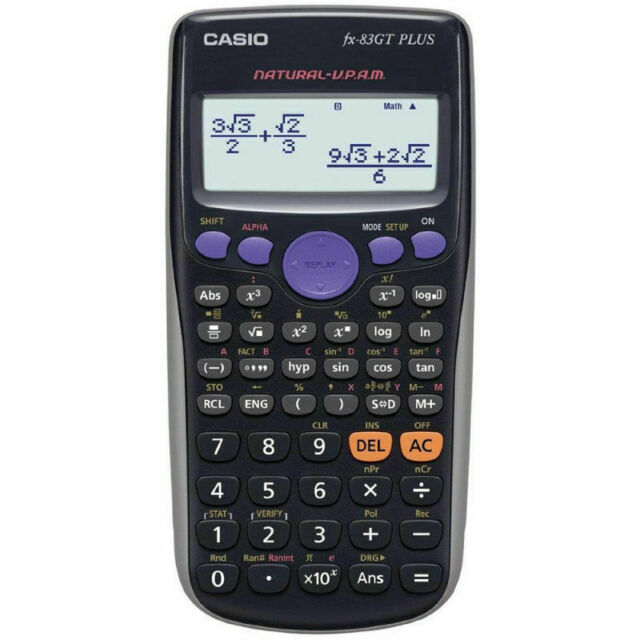 REQUIRED
EQUIPMENT
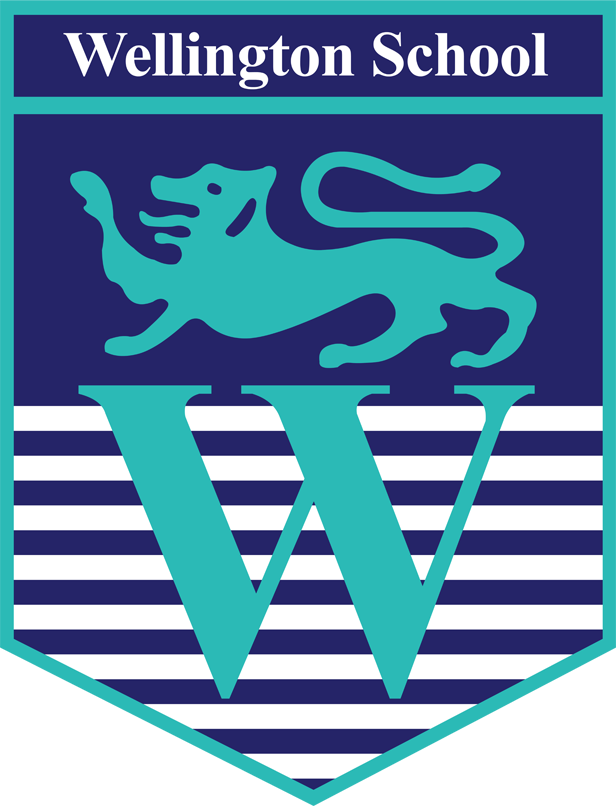 Wellington School
GCSE Maths Revision
2022
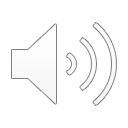 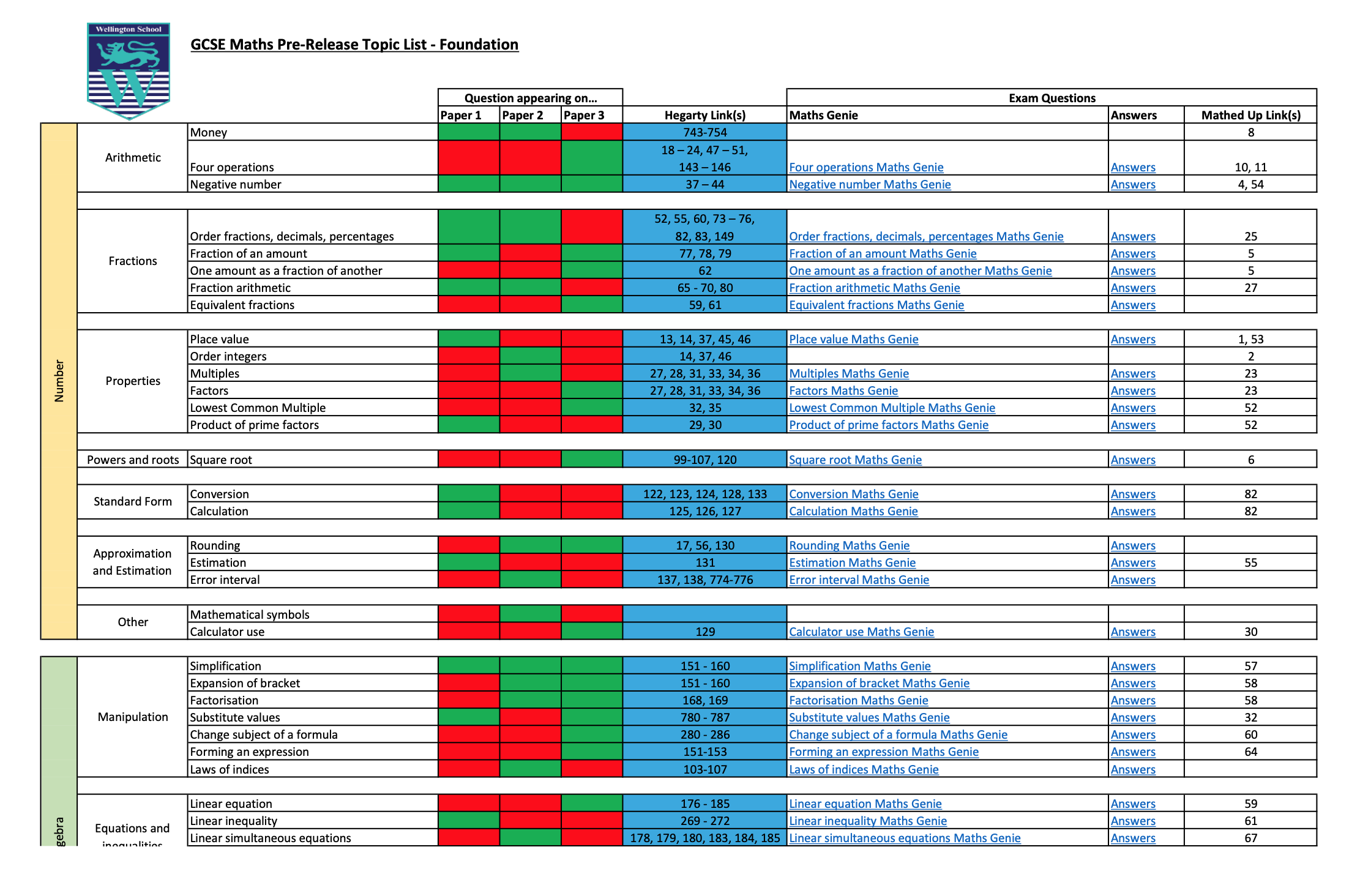 Topics listed by paper

Pearson Edexcel Website

Wellington produced Topic List with links to revision resources

Use to structure revision
Prioritise Topics
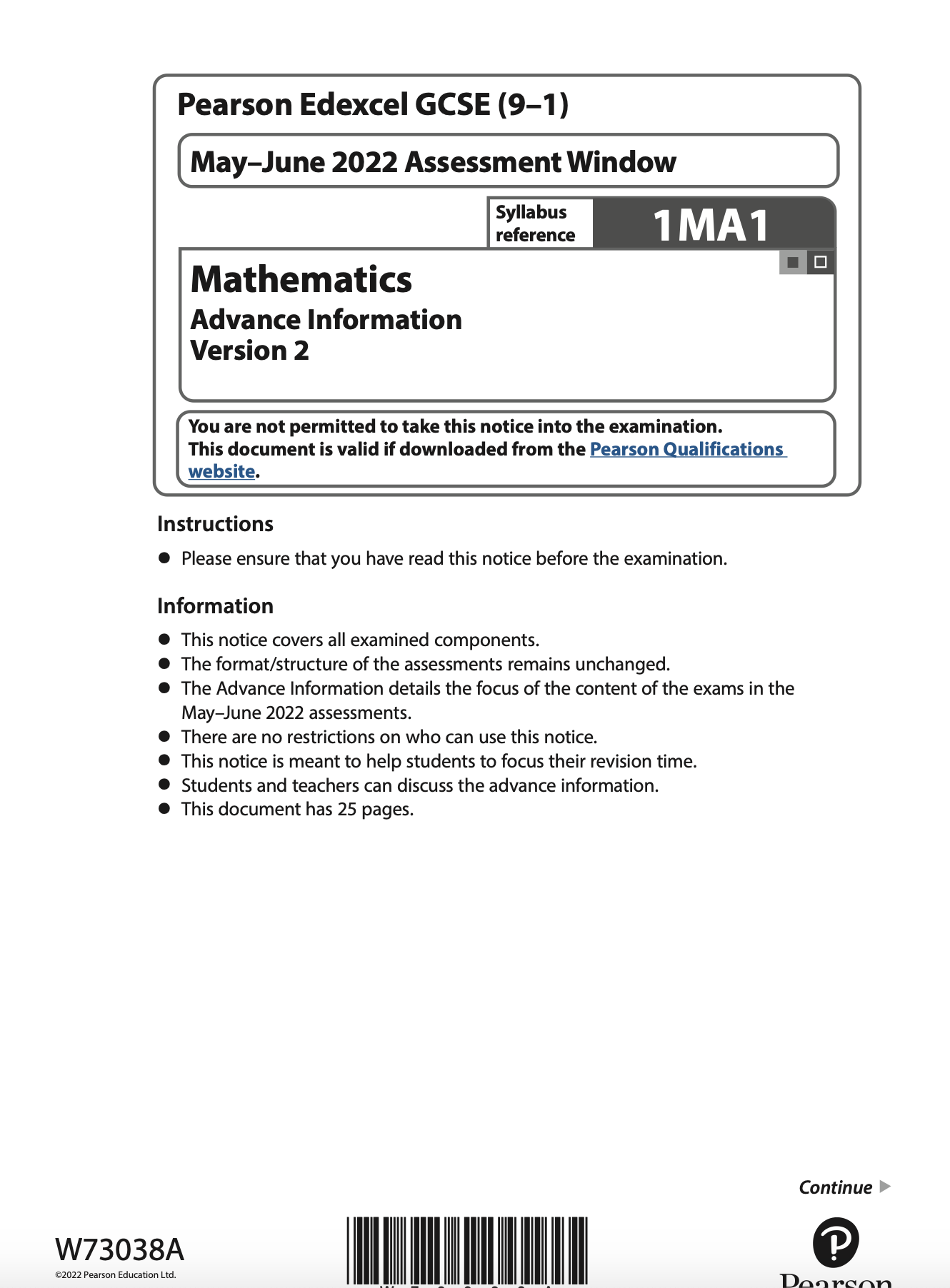 PRE-RELEASE
INFORMTAION
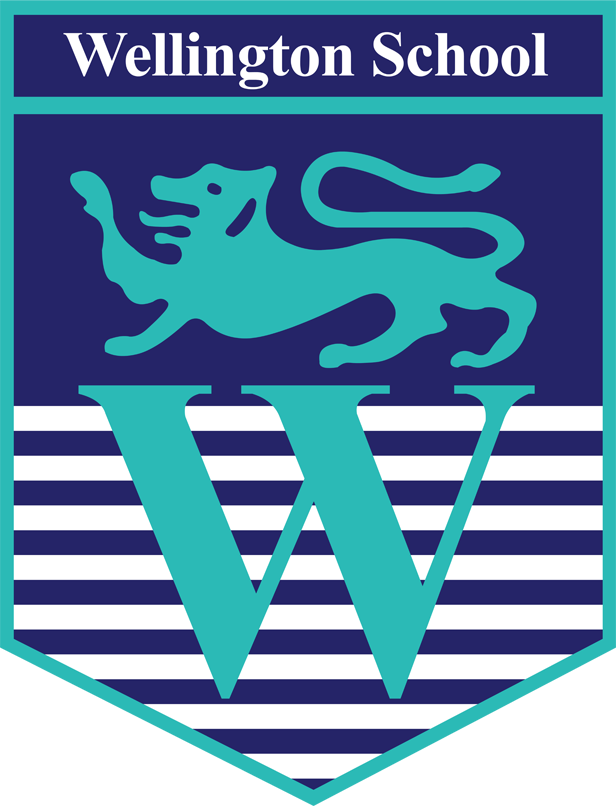 Wellington School
GCSE Maths Revision
2022
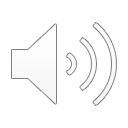 PRACTICE, PRACTICE AND MORE PRACTICE…

Topic Specific Revision

Exam Practice


Revision Sessions

Higher Tier – Mr. Riley (Tuesday)

Foundation Tier – Mr. Rispin (Wednesday)
HOW TO
REVISE MATHS
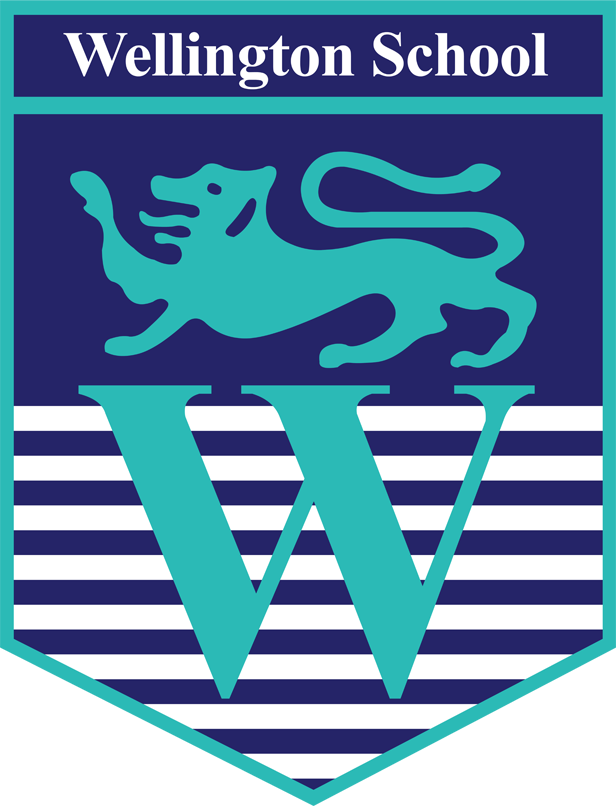 Wellington School
GCSE Maths Revision
2022
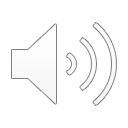 Edexcel (Past Papers and Mark Schemes)

Method Maths (Online Exam Papers)
methodmaths.com

Hegarty Maths (Topic Specific Tutorials and Quizzes)
hegartymaths.com

Maths Genie (Exam Style Questions on Every Topic)
mathsgenie.co.uk

Mathed Up (Exam Style Questions on Every Topic)
mathedup.co.uk

Corbett Maths (2022 Exams Practice Questions)
corbettmaths.com
USEFUL
WEBSITES
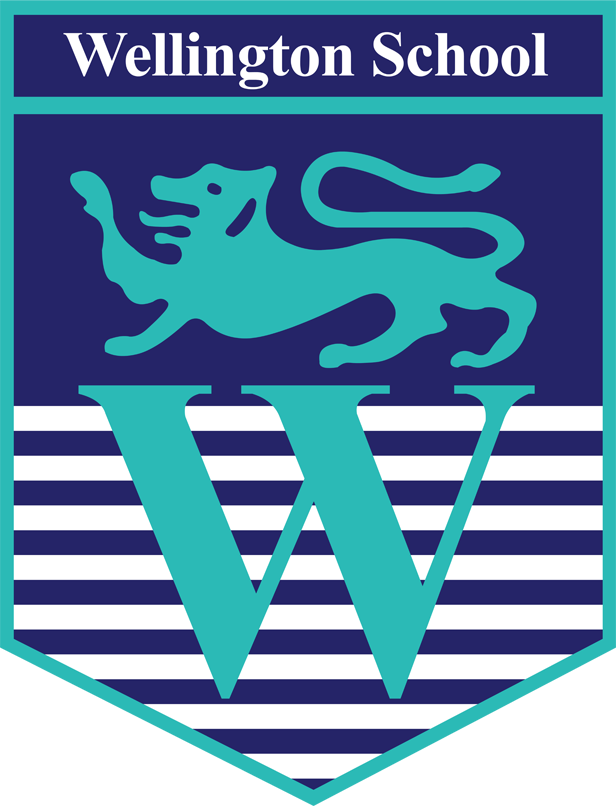 Wellington School
GCSE Maths Revision
2022
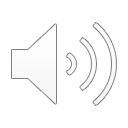